Figure 4. (A) Mean (±SEM) percentage of correct responses observed in perirhinal-lesioned and control rats during the ...
Cereb Cortex, Volume 24, Issue 8, August 2014, Pages 2068–2080, https://doi.org/10.1093/cercor/bht054
The content of this slide may be subject to copyright: please see the slide notes for details.
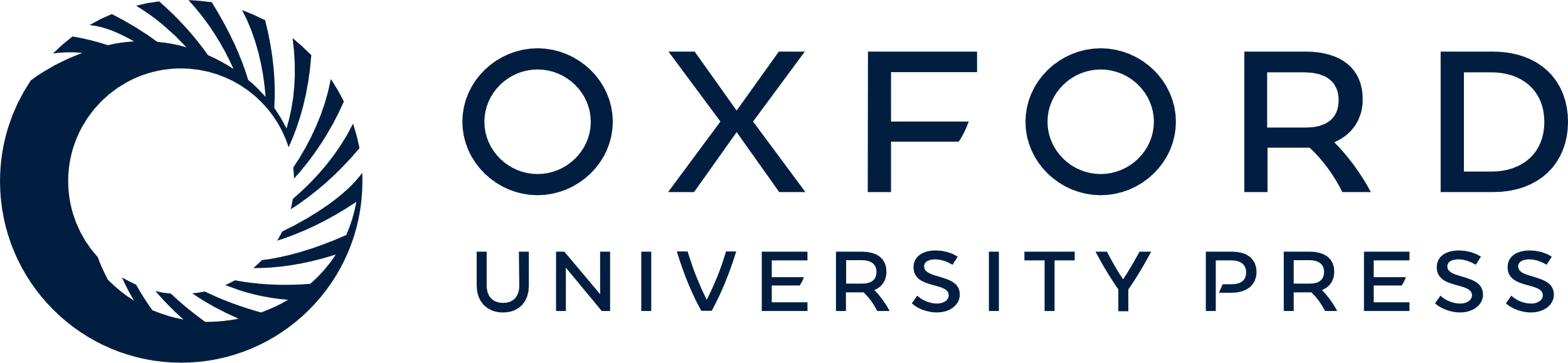 [Speaker Notes: Figure 4. (A) Mean (±SEM) percentage of correct responses observed in perirhinal-lesioned and control rats during the 14 days of training of experiment 3a when the discrimination of the size of the 3 platforms was difficult. (B) Mean (±SEM) percentage of correct responses observed in the same rats used in experiment 3a when immediately after the end of the above experiment they performed a high feature ambiguity tactual discrimination. (C) Mean (±SEM) percentage of correct responses observed in perirhinal-lesioned and control rats during the 12 days of training of experiment 3b when the discrimination of the size of the 3 platforms was easy.


Unless provided in the caption above, the following copyright applies to the content of this slide: © The Author 2013. Published by Oxford University Press. All rights reserved. For Permissions, please e-mail: journals.permissions@oup.com]